Специальная (коррекционная) общеобразовательная школа-интернат 
VIII вида г. Малмыжа Кировской области
Знакомство с изделием носовой платок
Учитель технологии 
швейного дела 
Козлова Р.Р.
Платок головной
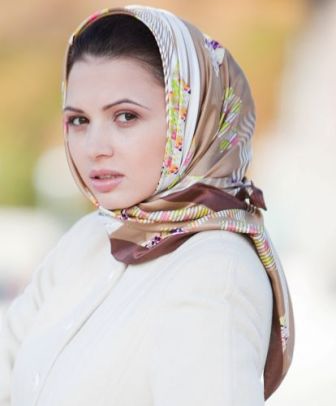 Какие бывают головные платки
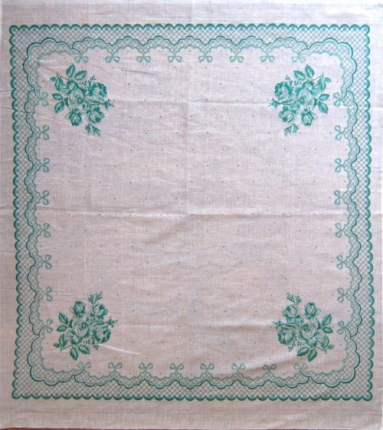 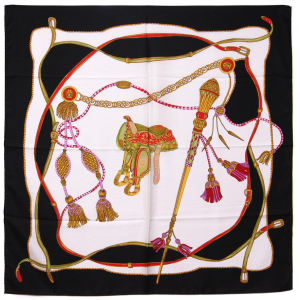 Платок – элемент русского народного костюма
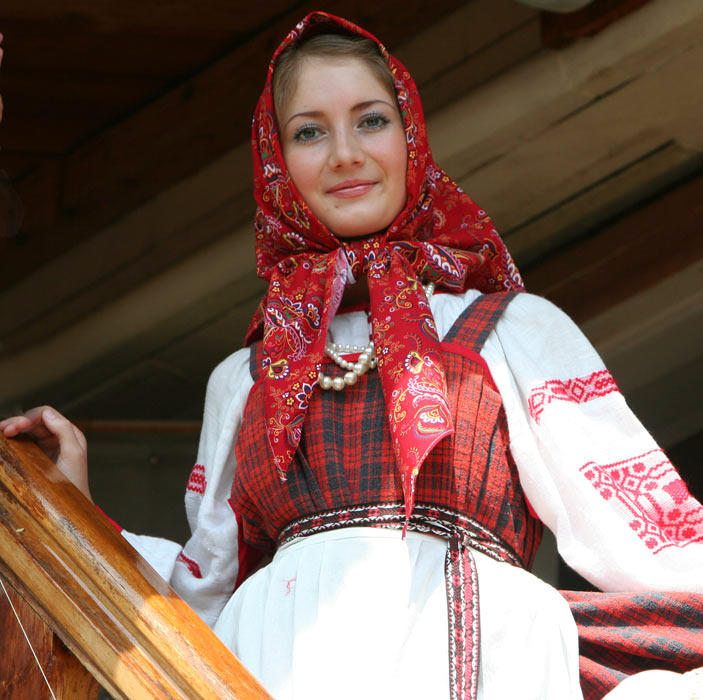 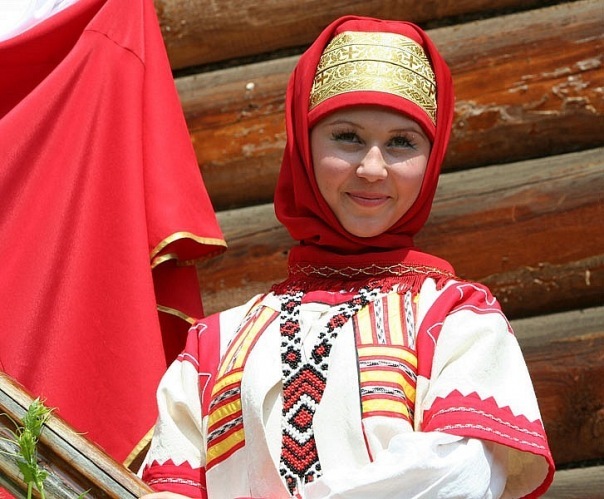 Мода на все времена!
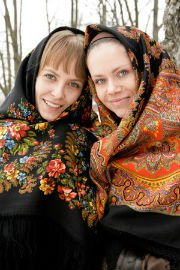 Платок носовой
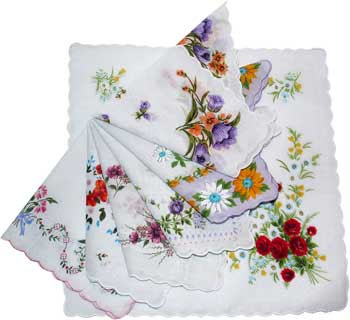 Старинные носовые платки
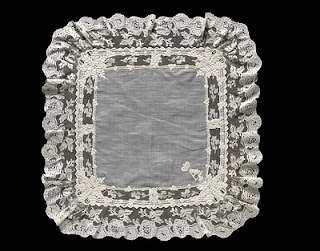 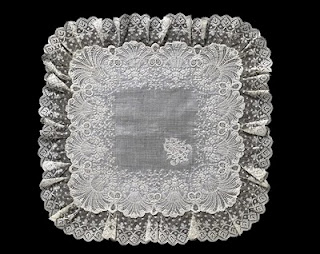 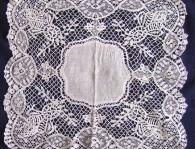 Платок – символ романтической любви
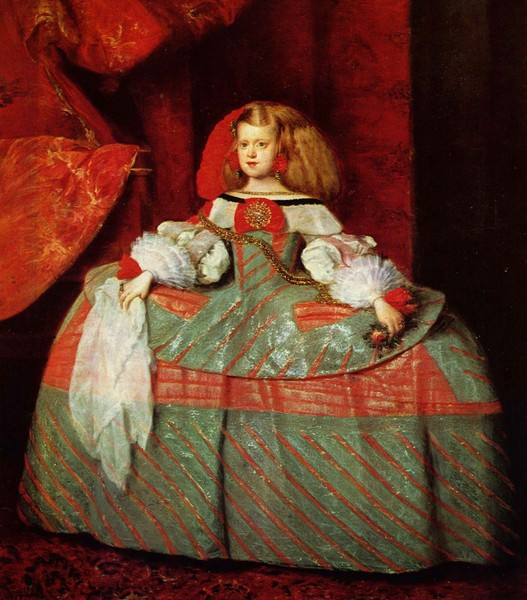 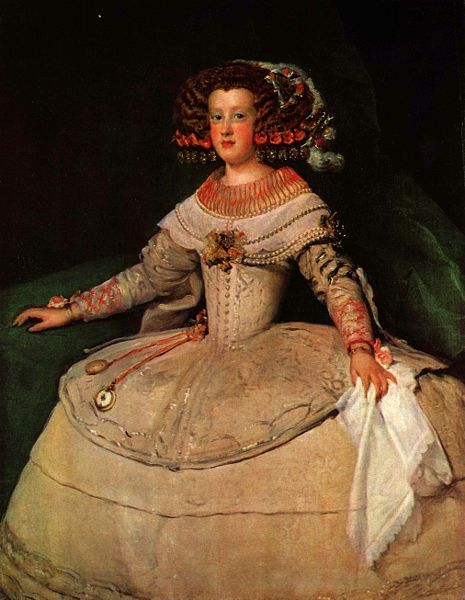 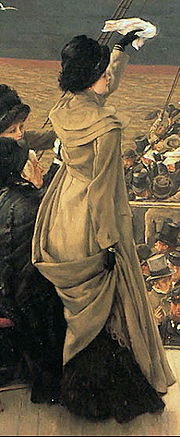 Платок должен был напоминатьрыцарю о цели его участия в турнире — победе вчесть возлюбленной
Современные носовые платки
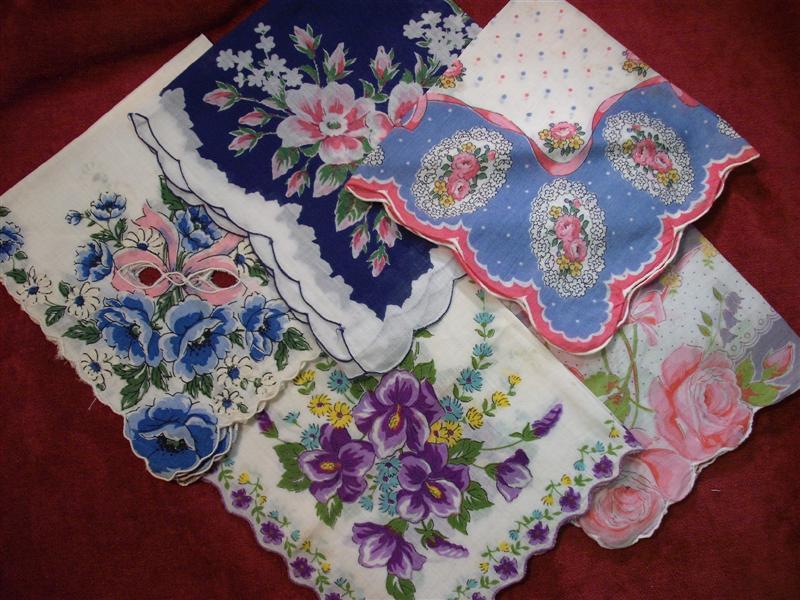 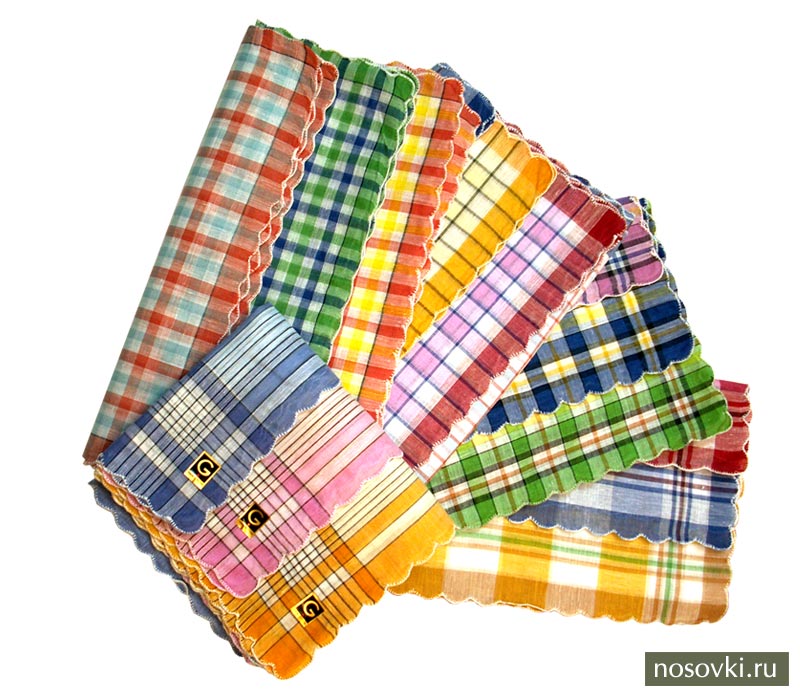 Бумажные платочки
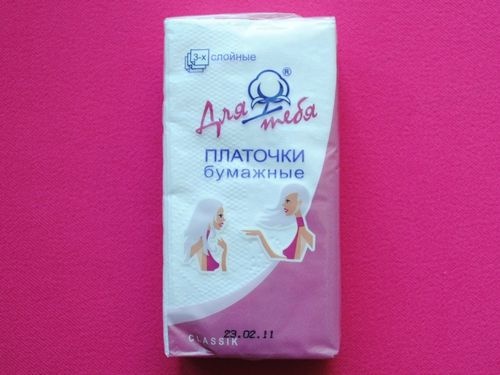 Носовой платок – часть мужского костюма
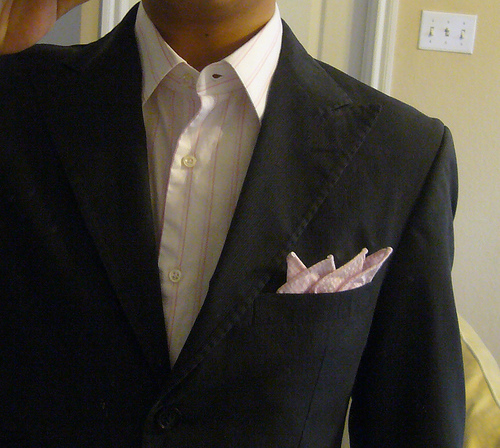 Анализ изделия носовой платок
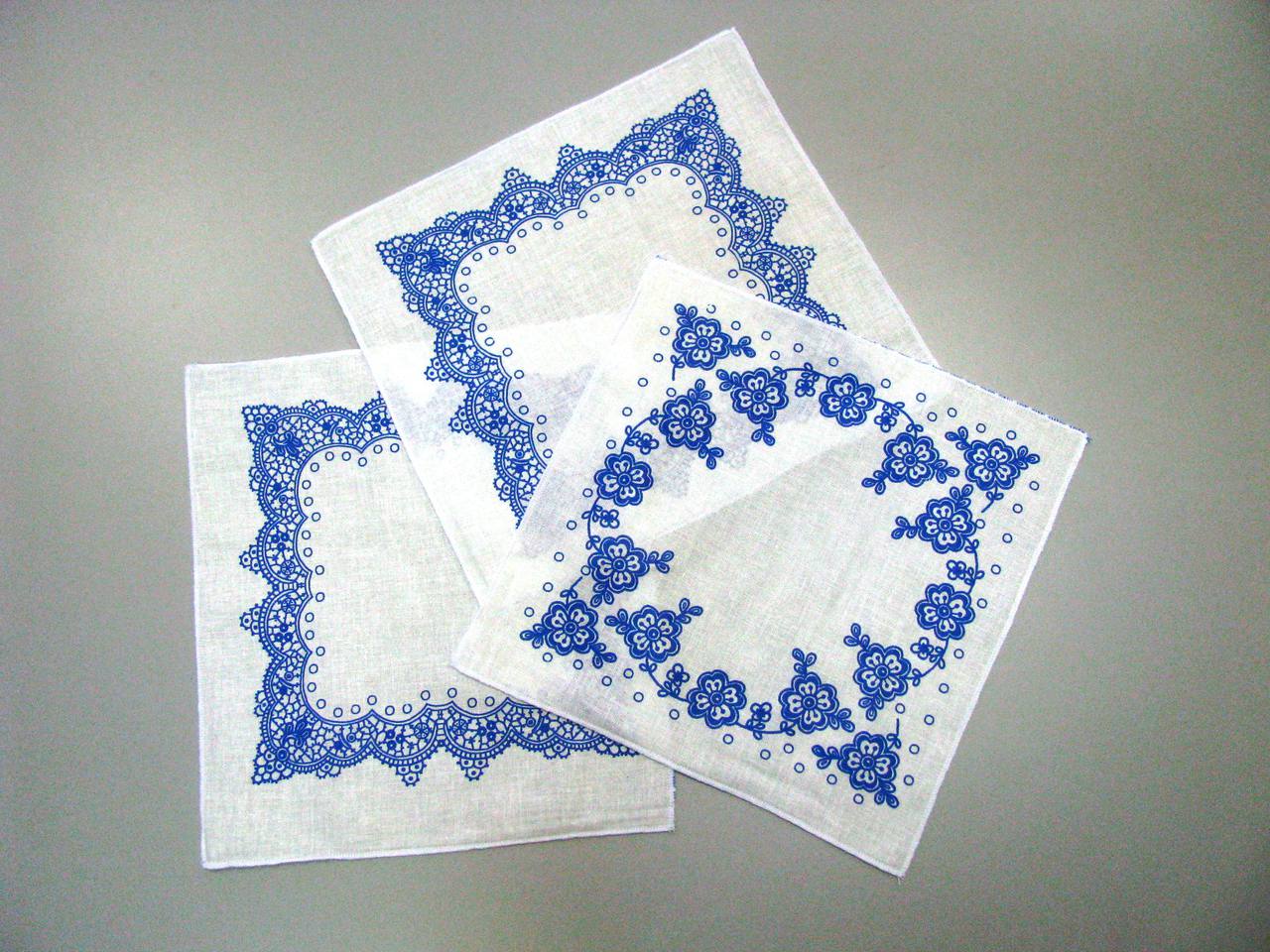 Носовые платки
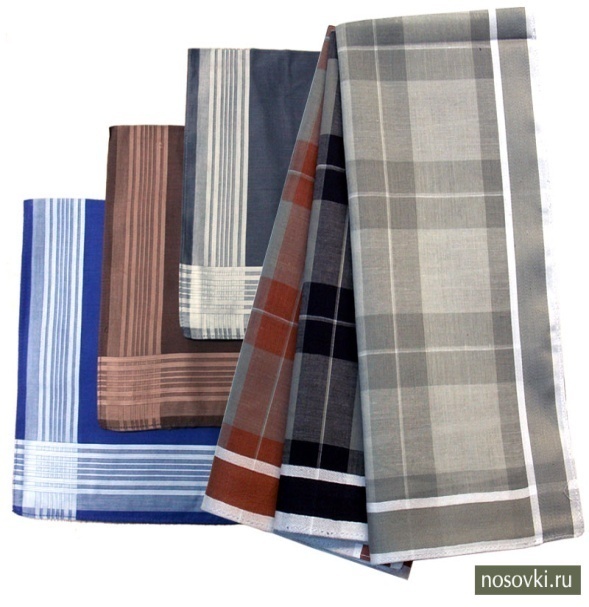 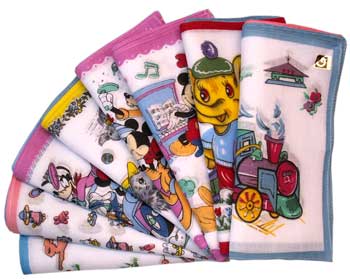 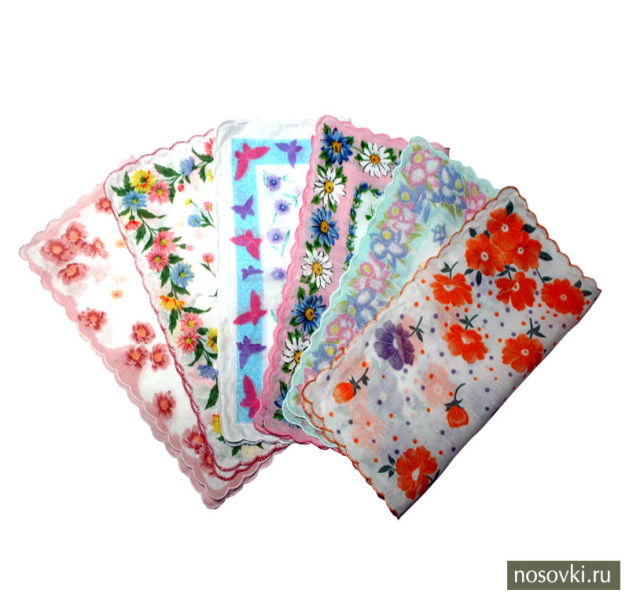 Что у господина в кармане, то у мужика на рукаве (немецкая пословица).
Для чего нужен носовой платок?
Носовой платок служит для гигиенических целей
Какую форму имеет носовой платок?
Носовой платок имеет квадратную форму.
Какая ткань подойдет для пошива платочка?
Хлопчатобумажная ткань
Из какого растения произ-водят хлопчатобумажные ткани?
Хлопчатник
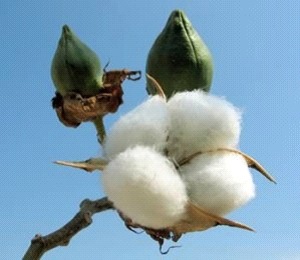 Свойства хлопчато-бумажных тканей
1. Хорошо пропускают воздух.
2. Хорошо впитывают влагу.
3. Быстро сохнут.
4. Создают ощущение тепла.
5. Мнутся при носке.
Анализ изделия носовой платок
Носовой платок:

Имеет квадратную форму
Служит для гигиенических целей
Состоит из одной детали
Ткани для пошива – хлопчатобумажные
Физкультминутка
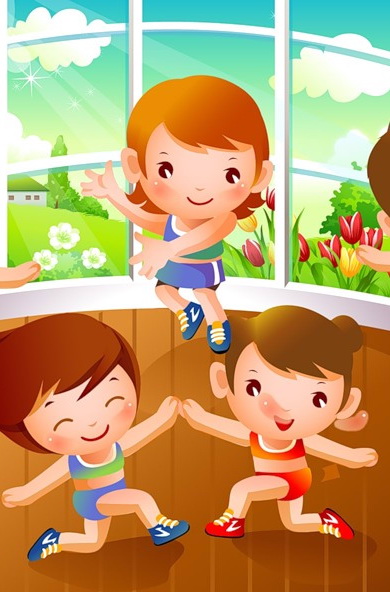 Из чего состоит ткань?
Ткань состоит из нитей, переплетённых между собой
Какие есть в ткани нити?
(Долевые и поперечные нити или основы и нити утка)
Какая бывает ткань по окраске?
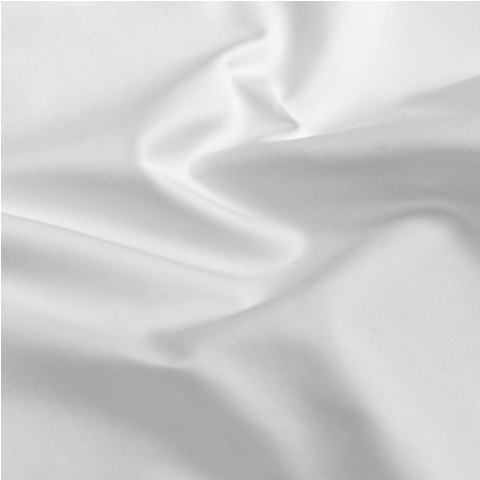 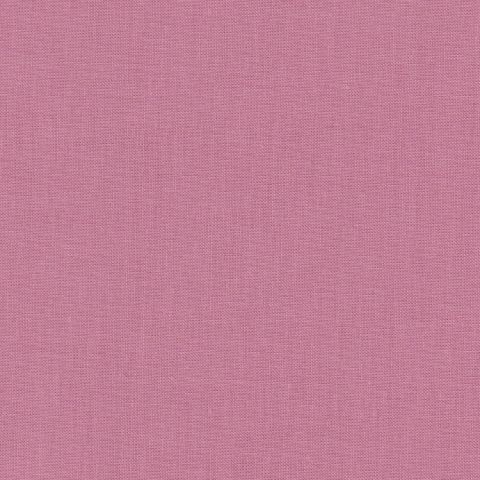 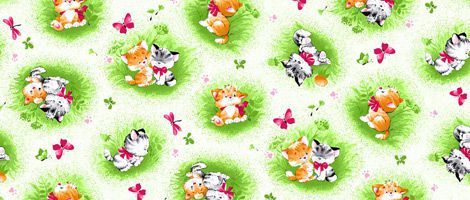 Какие есть стороны у ткани?
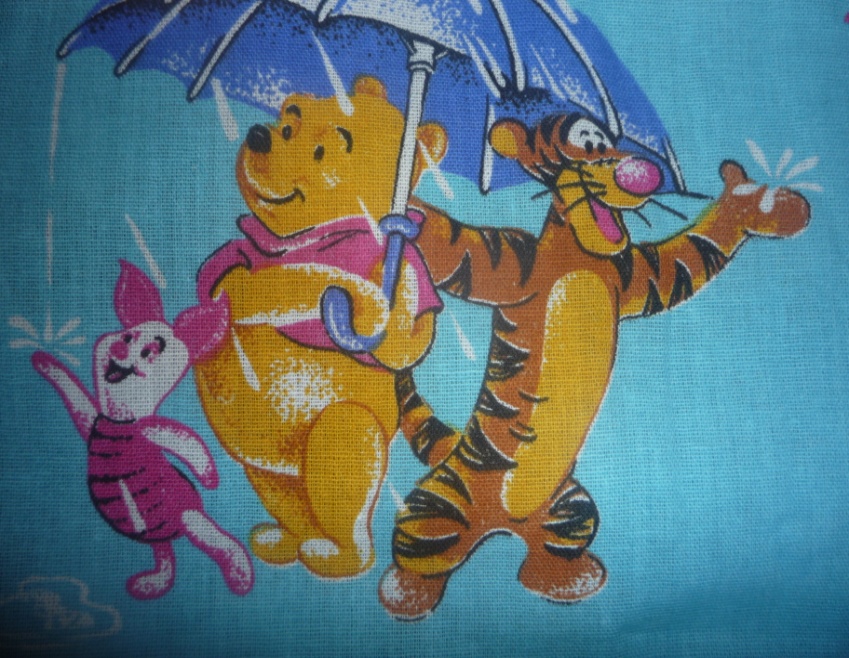 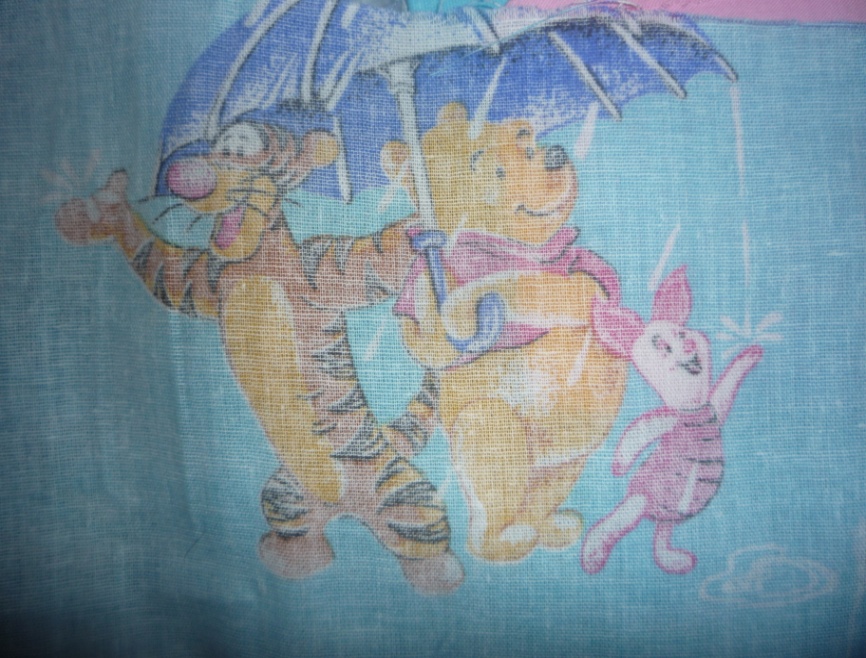 Что образуется при разрезании ткани?
Срезы
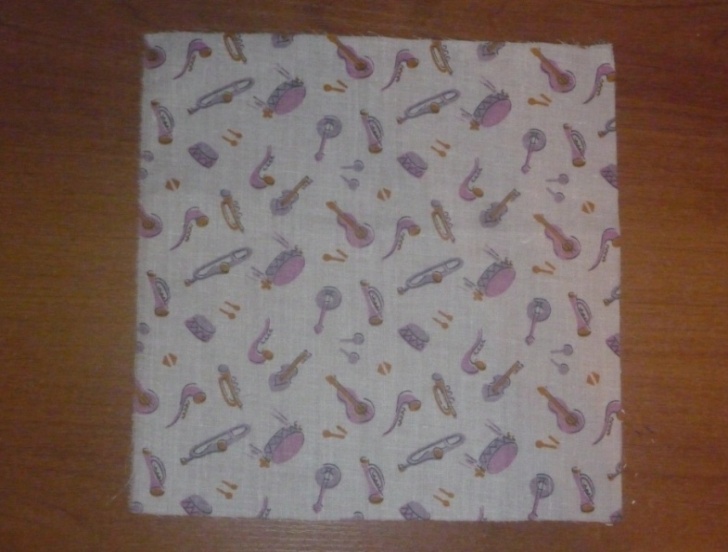 долевые
поперечные
Способы обработки срезов
Бахрома
Петельный стежок
Косой стежок
Шов вподгибку с закрытым срезом
Обвязывание
Носовой платочек можно обвязать
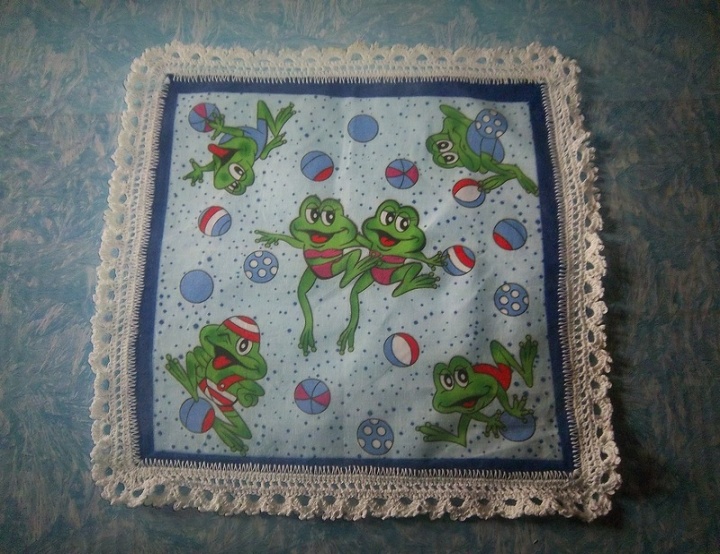 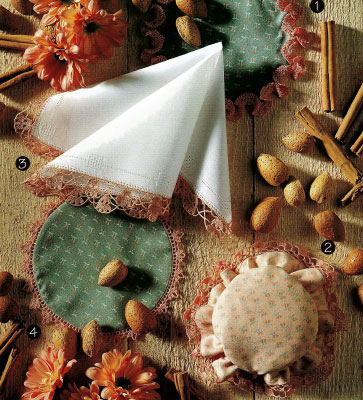 Крой носового платка
Состоит из одной детали;
Имеет квадратную форму;
 Выкроен из хлопчатобумажной ткани;
Ткань кроя с рисунком;
У кроя есть долевые и поперечные срезы.
План пошива носового платка
Обработать срезы платка.
швом вподгибку с закрытым срезом 
шириной.
2. Обработать уголки косым стежком.
3. Отутюжить готовое изделие.
Носовой платок:
Служит для гигиенических целей;
Состоит из одной детали;
Деталь платка имеет квадратную форму;
Ткани для пошива – хлопчатобумажные.
Носовой платок можно украсить вышивкой
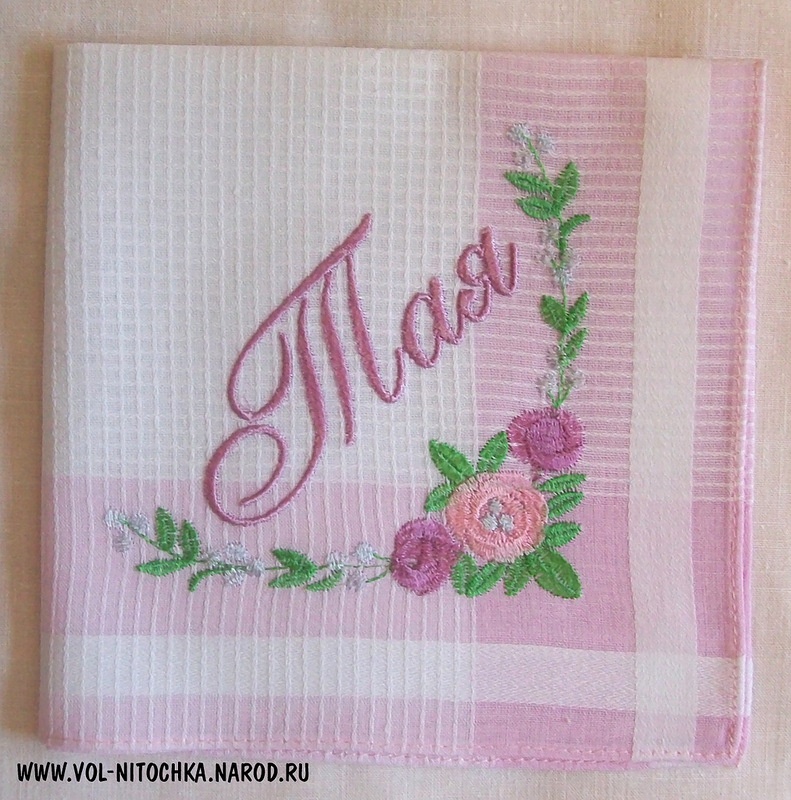 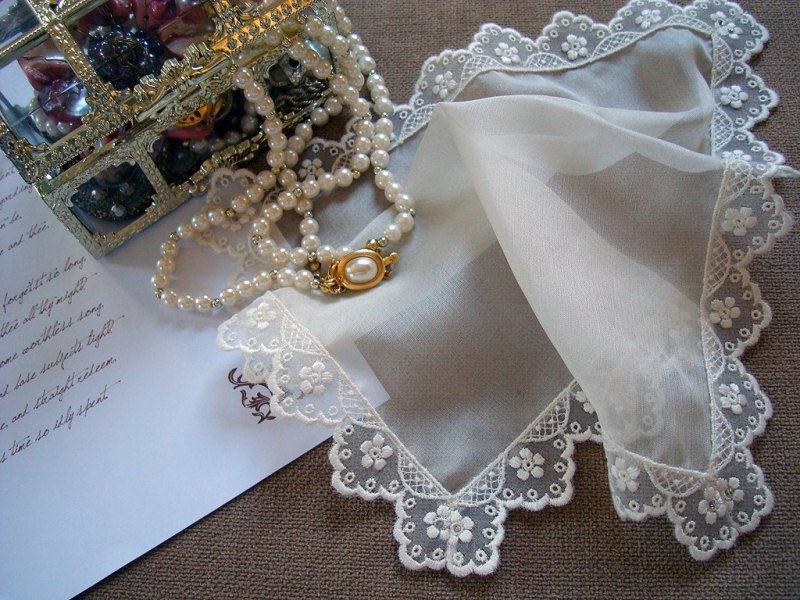 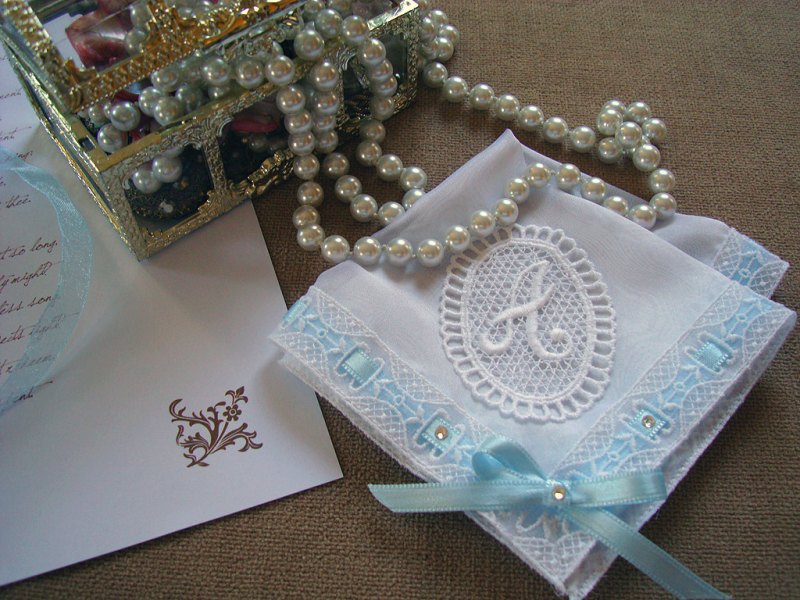 Спасибо за внимание!
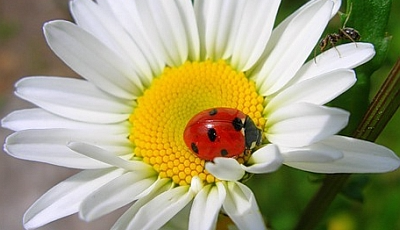 Технология. Швейное дело. 5 класс. Учебник для специальных (коррекционных) образовательных учреждений VIII вида Г. Б. Картушина, Г. Г. Мозговая. Технология. Швейное дело. 5 класс. Разработки уроков. Для образовательных учреждений VII-VIII вида (Боброва Л.В.).материалы сети Internet: 3.1. http://ladynews.com.ua/fashion/tendentsiya-vesny-platok-na-golove-83230.html;  3.2. http://www.stihi.ru/2008/03/30/2279;	3.3. http://verssavia.livejournal.com/155587.html; 3.4. http://i-stupid.ru/rukodelie/kak-sshit-nosovoj-platok-svoimi-rukami.html;3.5. http://handkerchief.ru/?cat=3.